Starter:

Out of the strips supplied measure and cut three different coloured strips……

One to a length of 3 cm

One to a length of 8cm

One to a length of 11cm
Creating and Rearranging equations
Grade:
Lesson Objectives:
To be able to use the Singapore bar method to model equations and then be able to use these models to rearrange simple and complex equations.
Key Words:

Equal
Rearrange
Bar Method
Model
Visual
Skills for learning:
Modelling with the Singapore bar method.
Visualising equations.
Rearranging equations.
Learning dispositions needed?
Rate your Smiley!
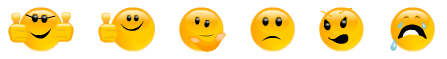 We can probably all agree on this fact……..
(if we measured accurately)
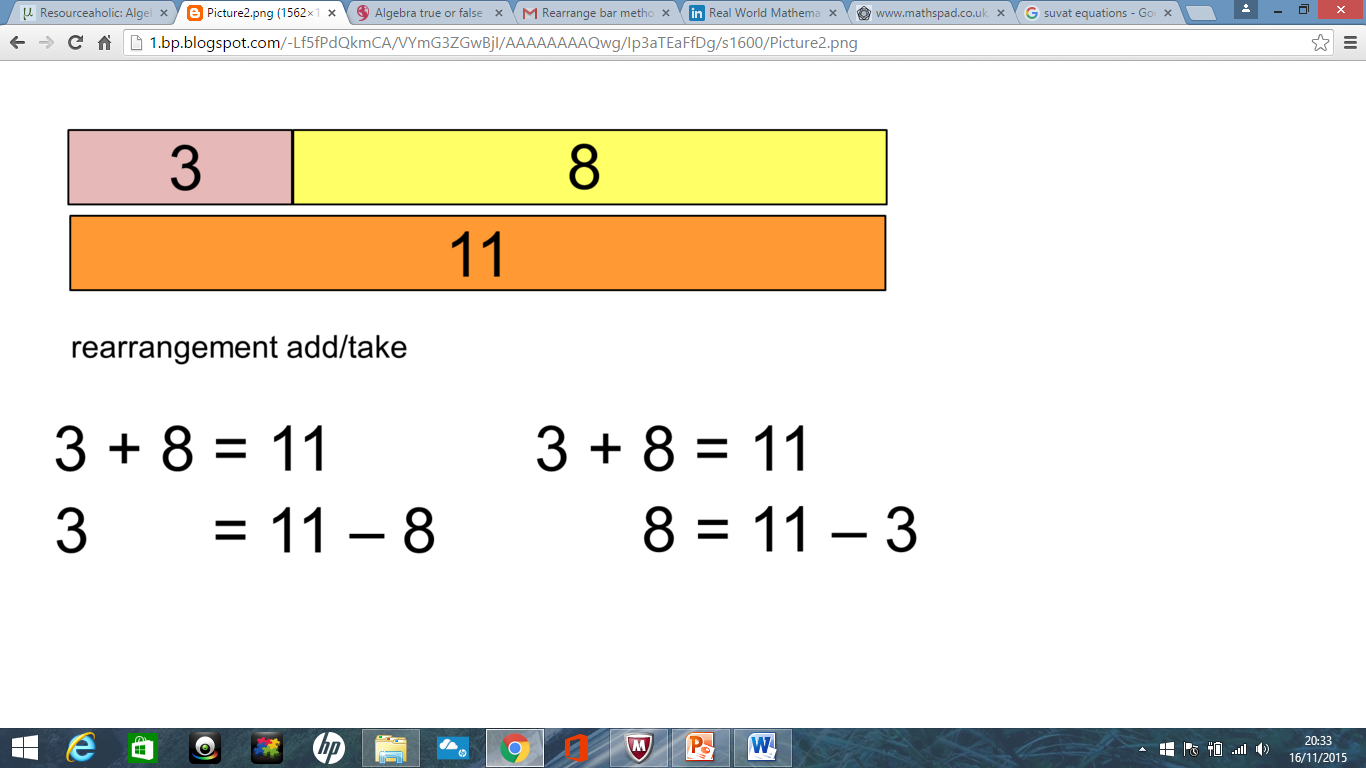 =
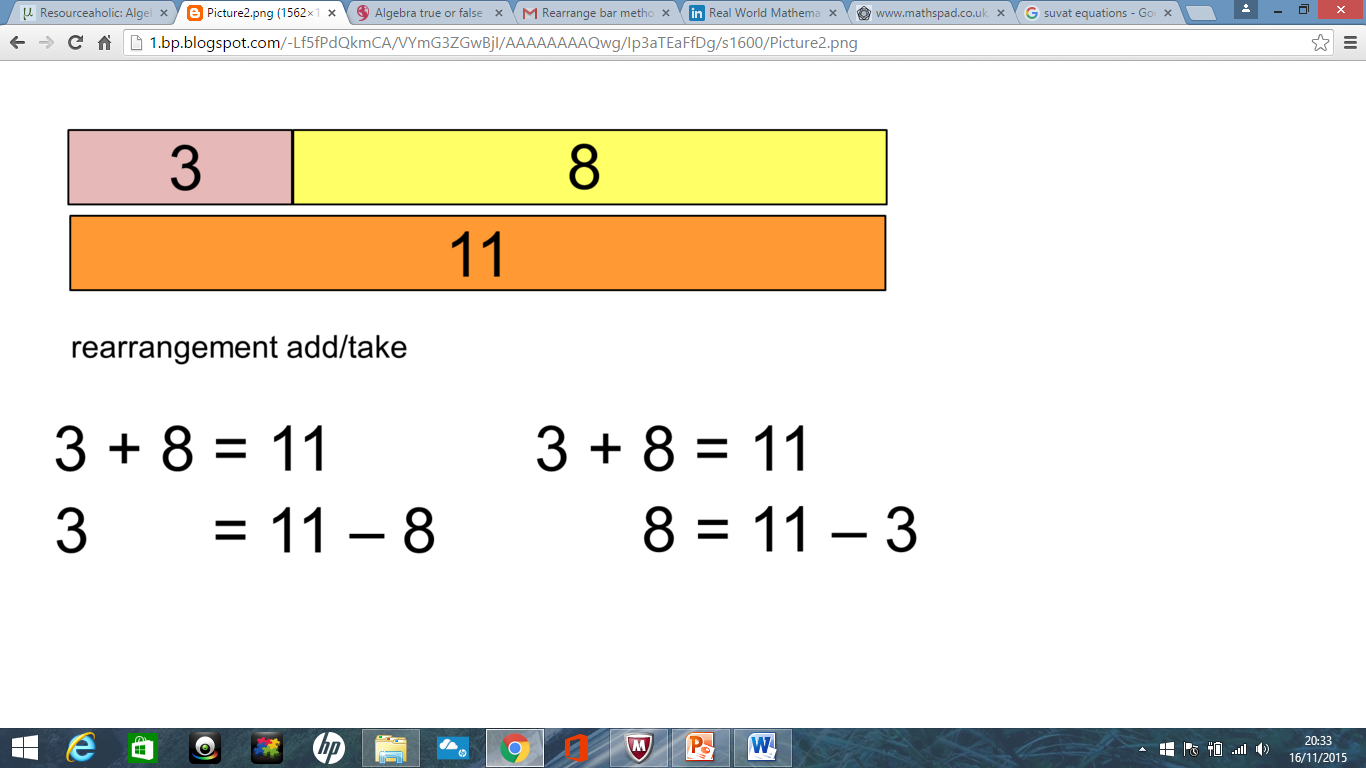 So 3 + 8 = 11
If we take the 11 bar, and chop off 8cm….
=
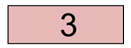 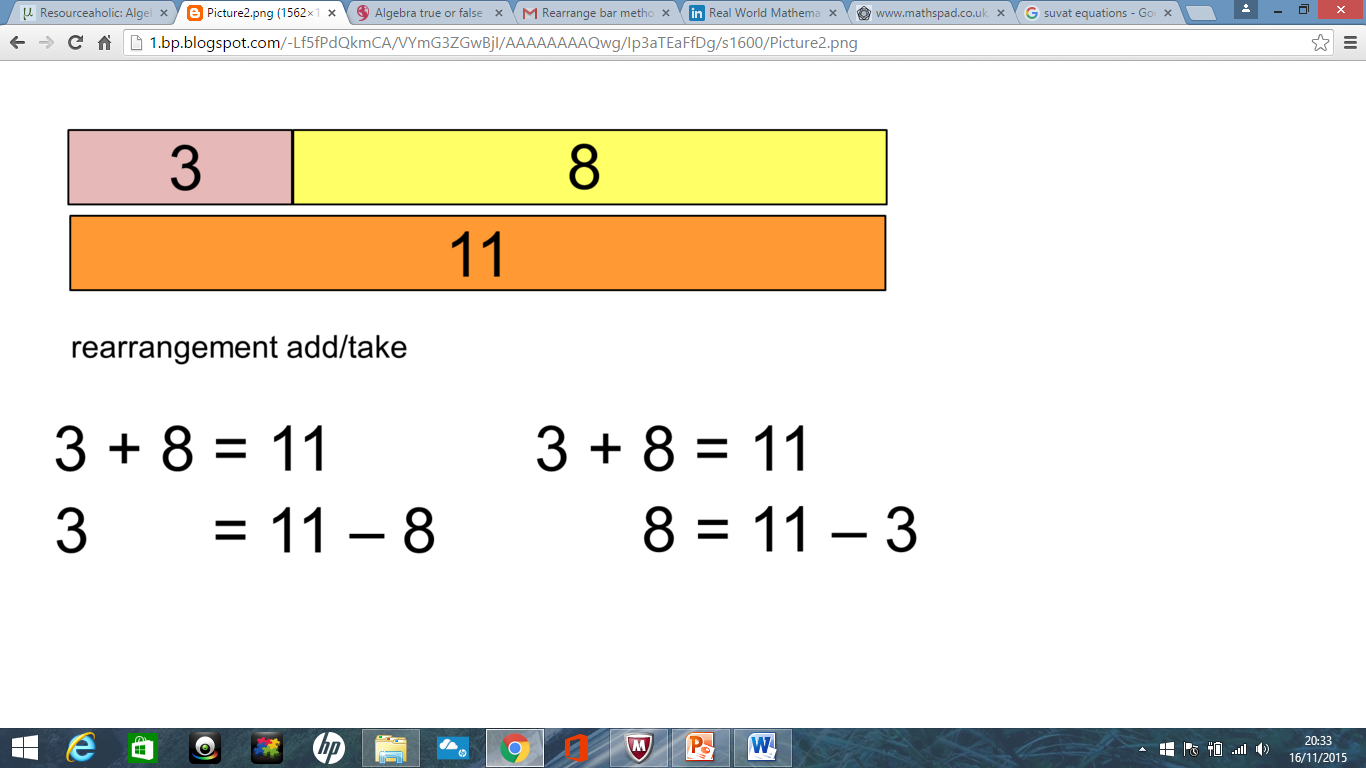 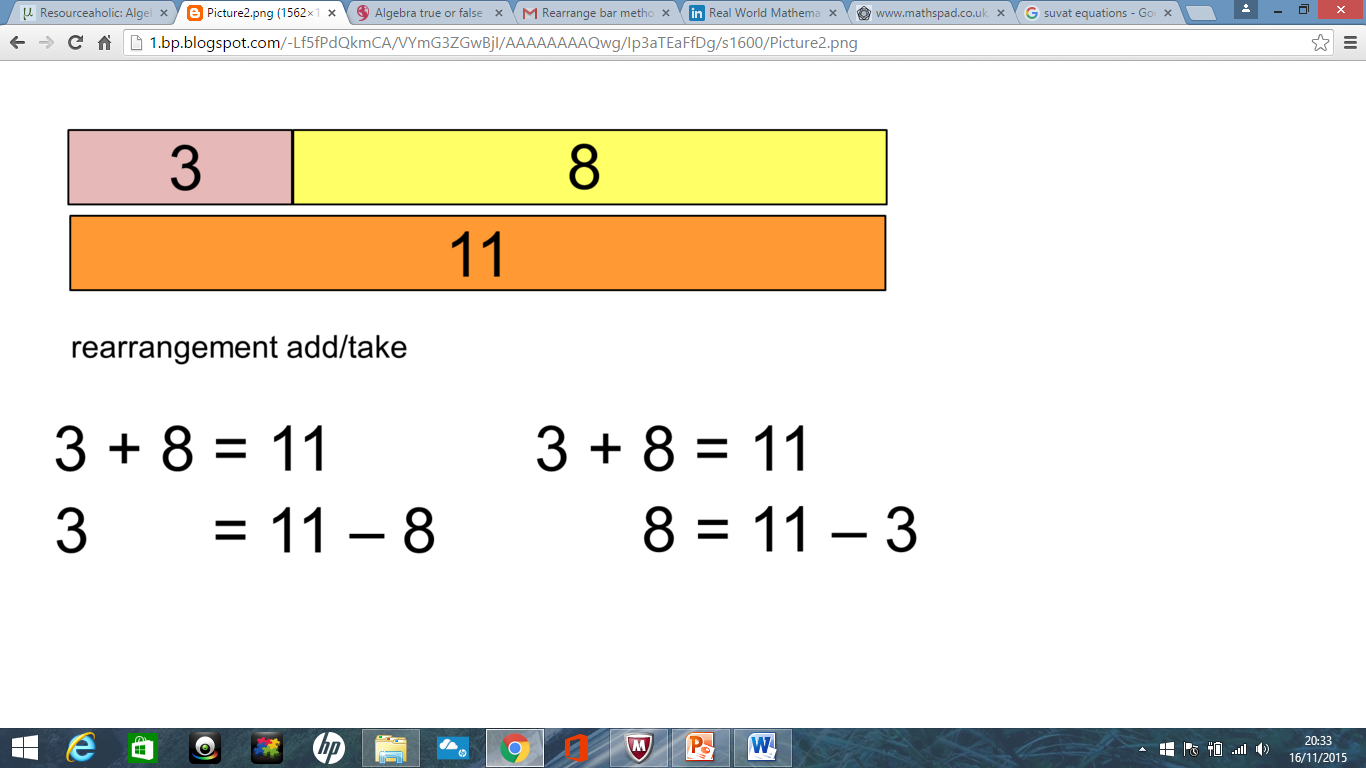 So 11 – 8 = 3
We can probably all agree on this fact……..
(if we measured accurately)
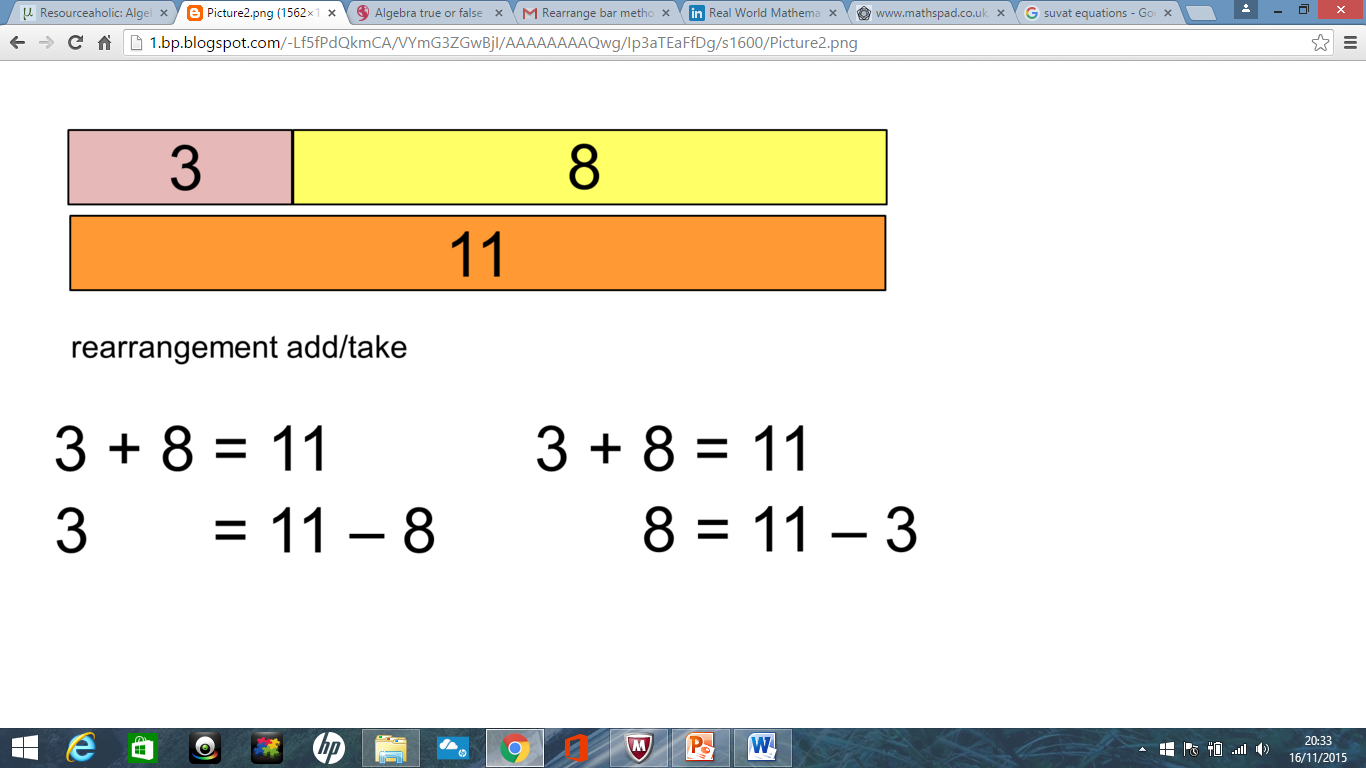 =
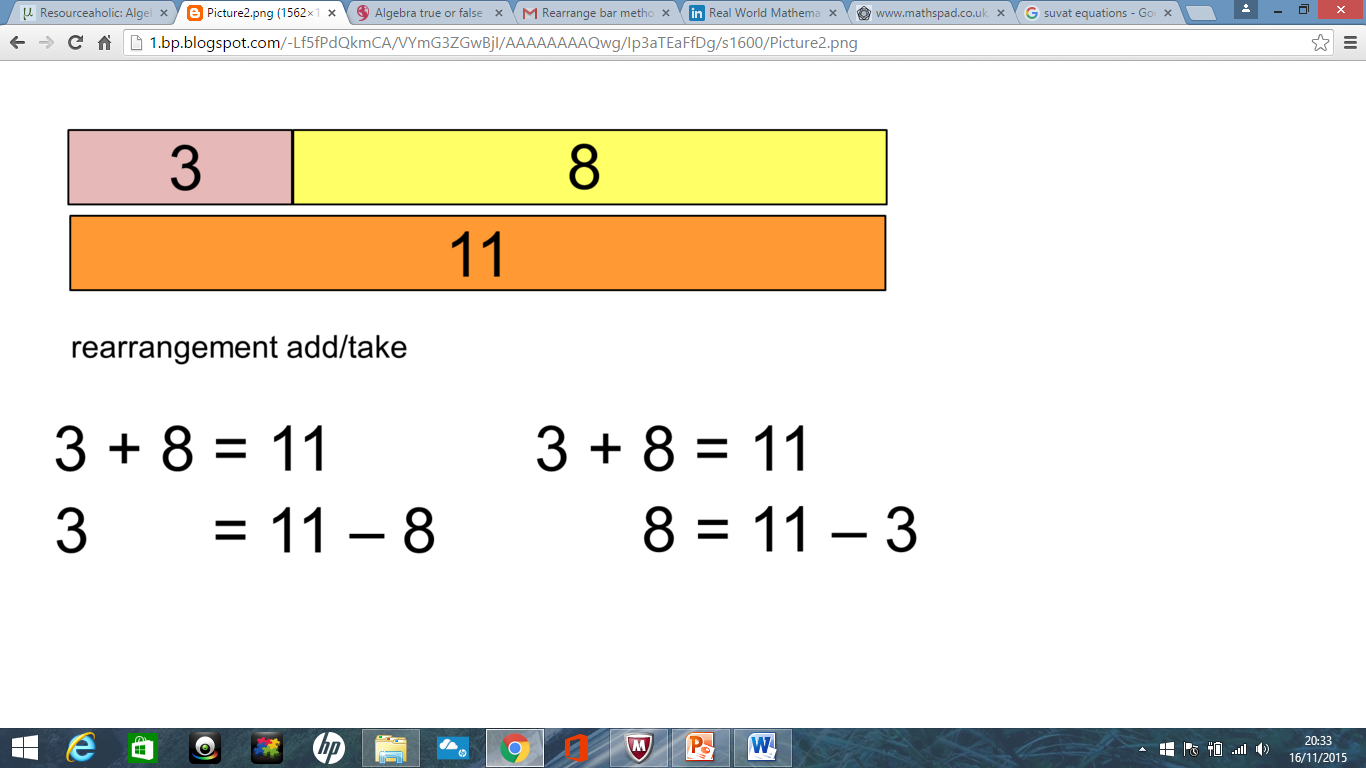 So 3 + 8 = 11
If we take the 11 bar, and chop off 3cm….
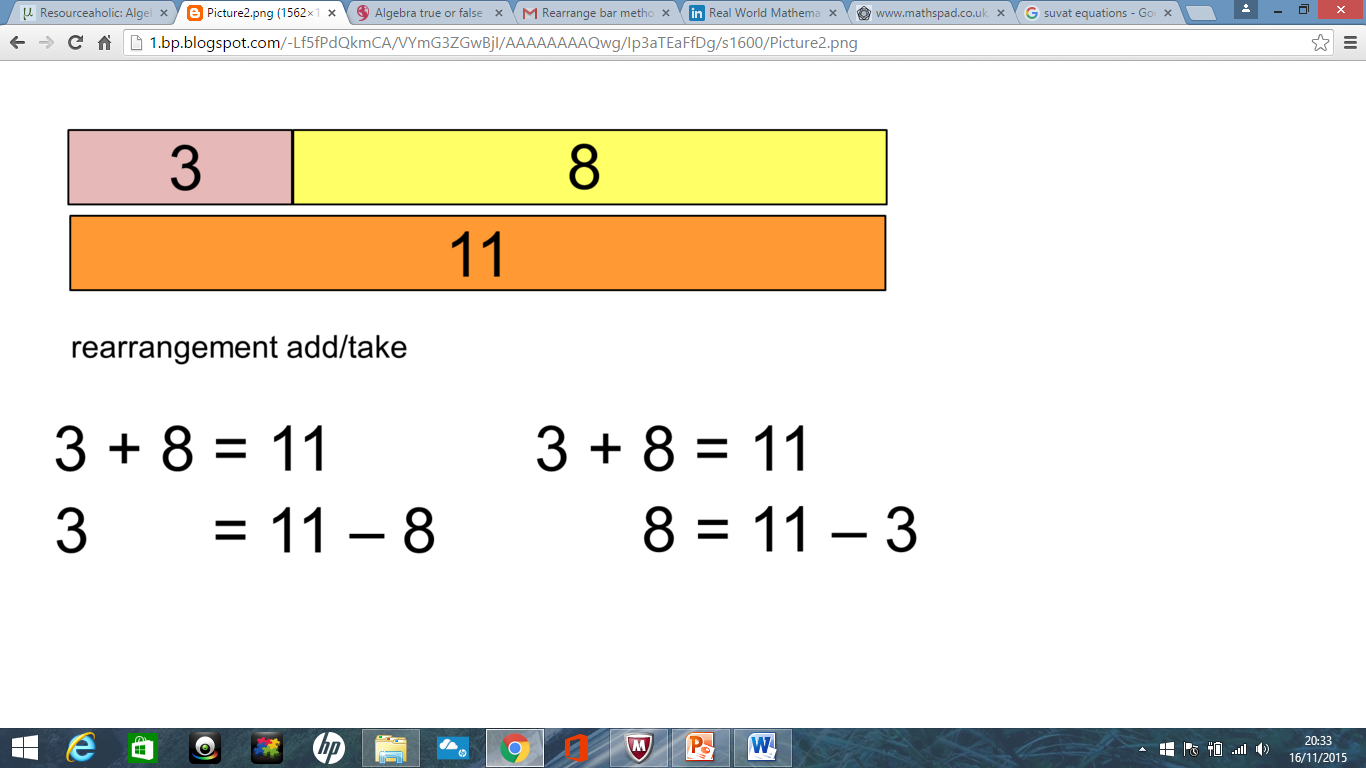 =
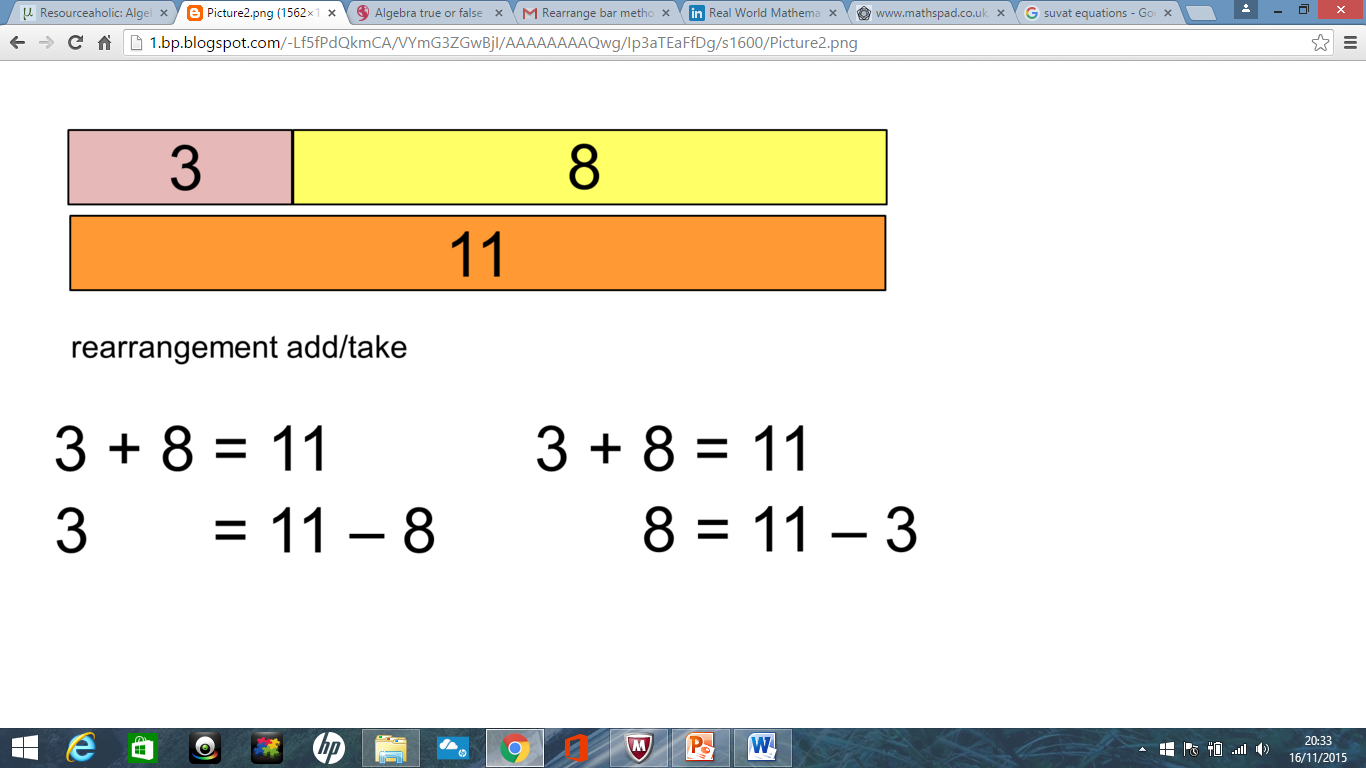 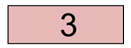 So 11 – 3 = 8
We can probably all agree on this fact……..
(if we measured accurately)
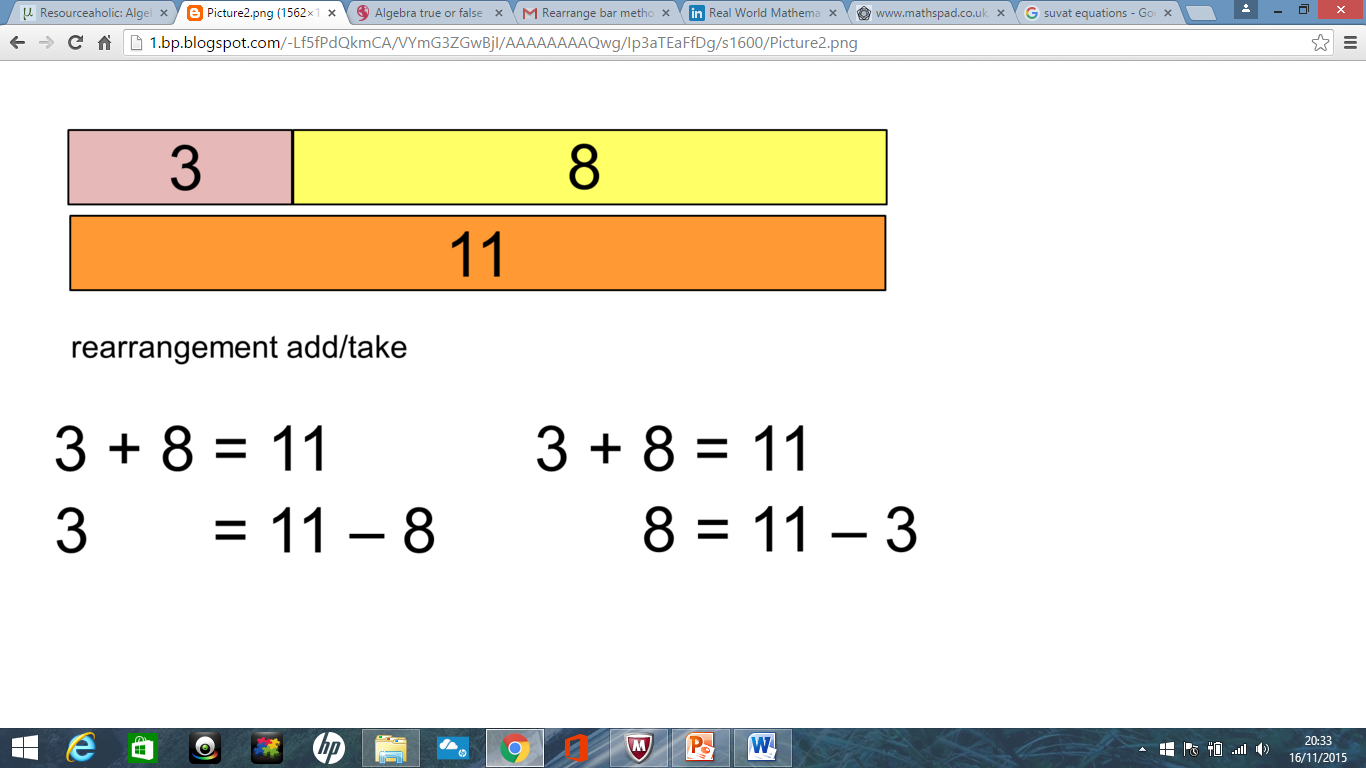 =
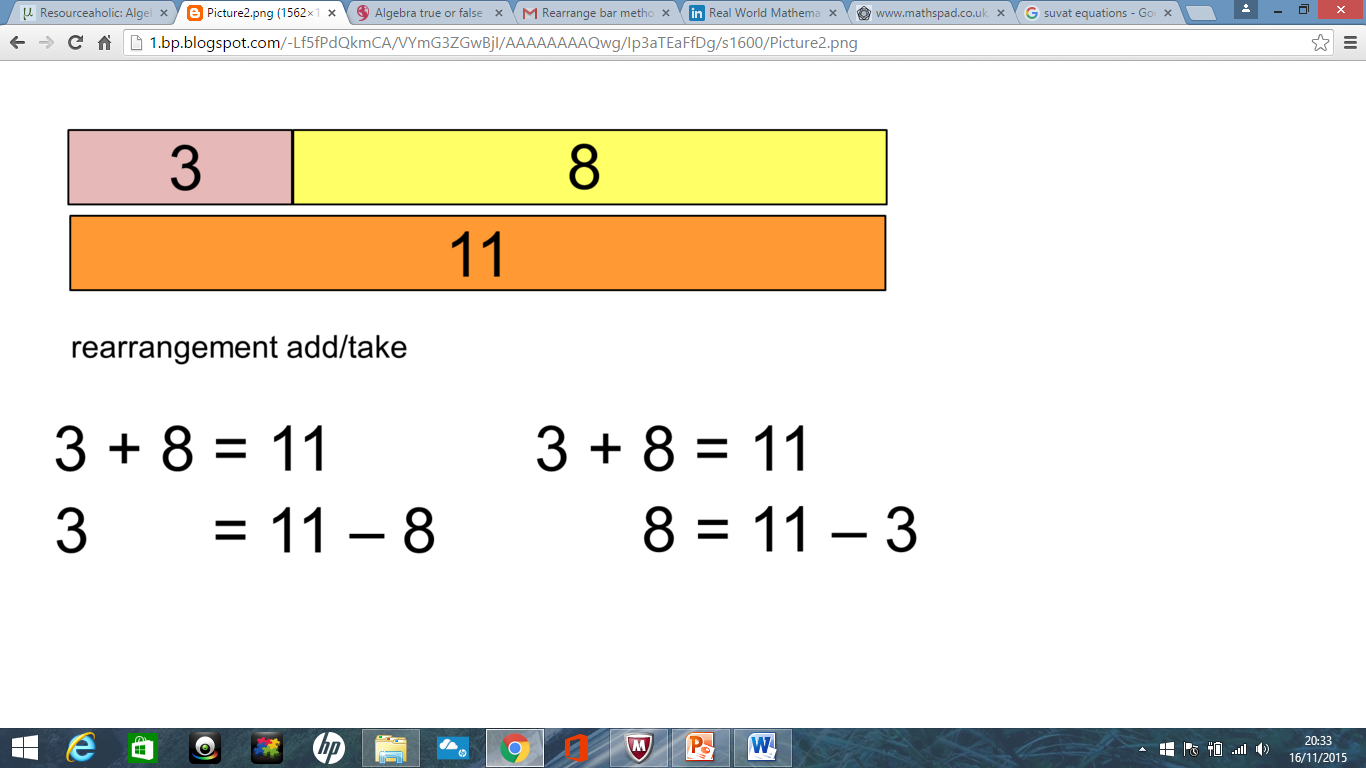 From these three slips of paper we can now create three equations….

3 + 8 = 11  (and also 8 + 3 = 11)

11 – 8 = 3

11 – 3 = 8
We can probably all agree on this fact……..
(if we measured accurately)
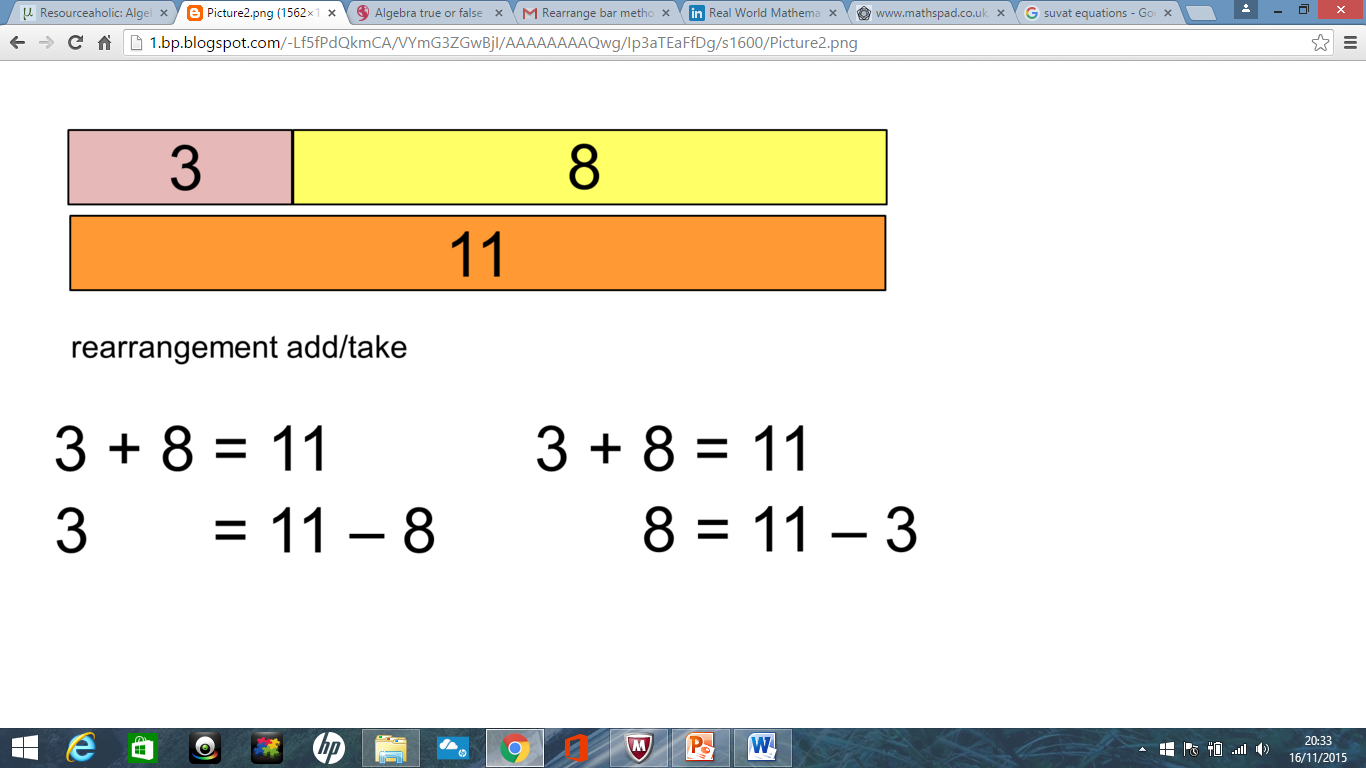 =
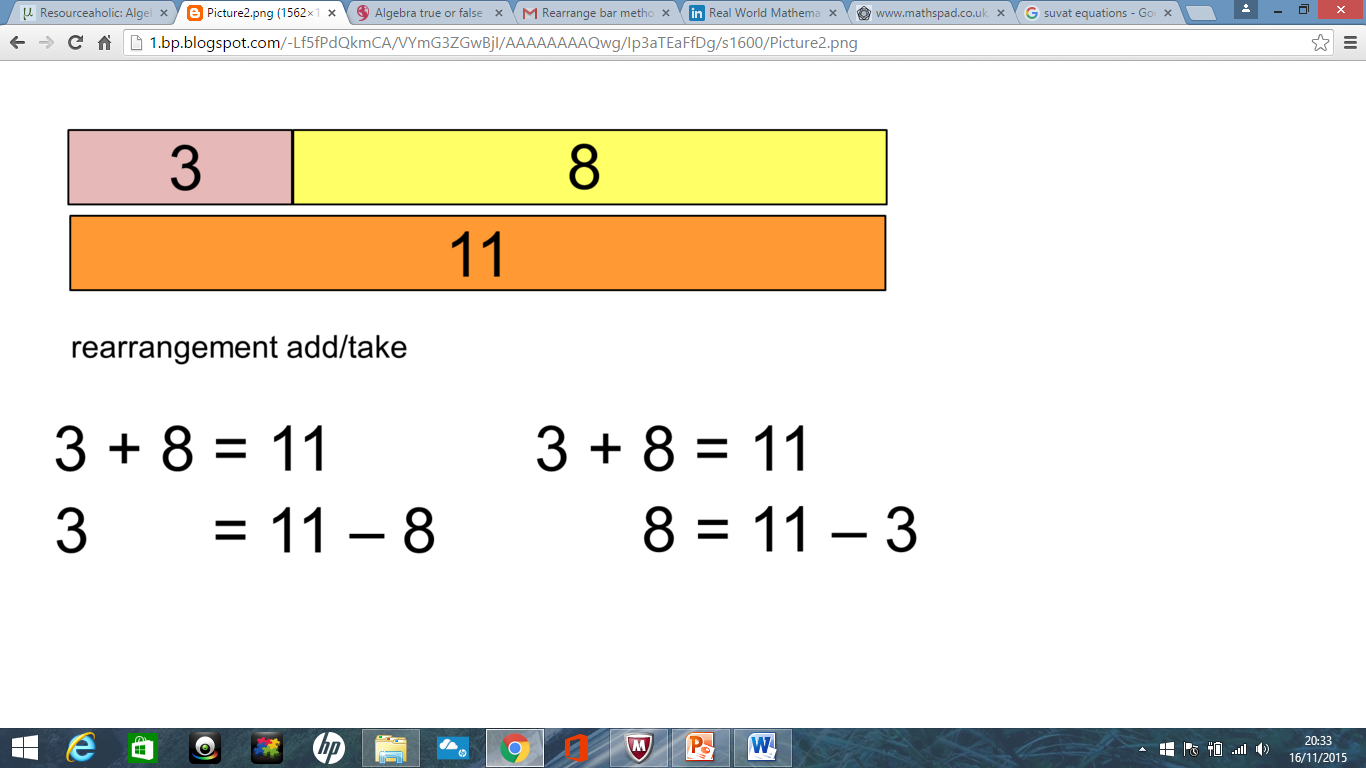 If we line the bars up like this…..




The three equations are easy to see!

Eg. 11 – 3 = 8
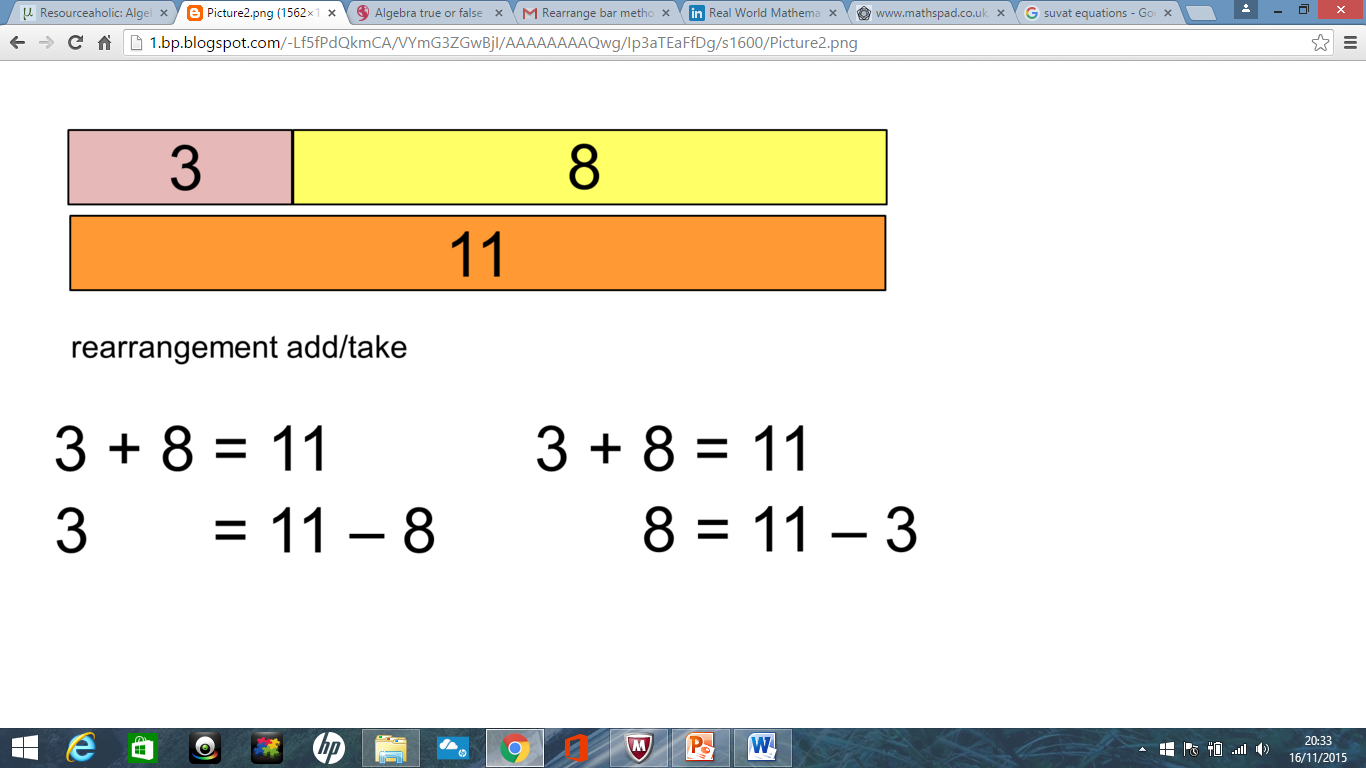 Glue it into your books like this!
This method can be used for algebra too!
Using another three strips, can you model this equation?

a + b = c
This method can be used for algebra too!
a
b
c
What are the four equations we can make from this model?
Glue it into your books like this!
This is the Singapore Bar Method…

….this is how students in Singapore have learnt lots of maths topics for over 20 years!
Using the Bar Method:
Write as many equations as you can from each
4h
2g
f
x
3
2d
10
2k
3a
y
12
2b
2x
Using the Bar Method:
Model these equations and write as many equations as you can from each (you can draw them or cut and stick)
x = y + 5
12 = z + w
2g + h = b
d – 3 = k
2j – 4 = p
3h = 2q - v
Using the Bar Method: Solutions
Remember, your bars don’t need to be the same size as mine, as the quantities and proportions are unknown!
x = y + 5
12 = z + w
2g + h = b
12
b
y
5
z
x
w
2g
h
d – 3 = k
2j – 4 = p
3h = 2q - v
d
v
3h
2j
k
2q
3
4
p
More complex equations:
p
2i
2w
What are the four (or more) equations we can make from this model?

p = 2w + 2i					
2w + 2i = p
p – 2w = 2i
p – 2i = 2w
We want w on its own…..so we have to divide both sides by 2!
p – 2i = 2w


   ÷2      ÷2 

p – 2i = w
   2
What if I want to make w the subject of the formula?
Using the Bar Method:
Write as many equations as you can from each
3x
z
y
at2
4h
ab
3
2ut
2x
2s
6g
10
6w
7
2x
Extension:
Extension:
Extension:
Make x the subject of the equation
Make u the subject of the equation
Make w the subject of the equation
Bar Vs Balance:
Make u the subject of the equation
2s = 2ut + at2
2s = 2ut + at2
-at2       -at2
at2
2ut
2s
2s – at2 = 2ut
When we draw a bar model we see….
÷2t     ÷2t
2s – at2 = u
     2t
2s – at2 = 2ut
÷2t     ÷2t
Remember 2ut means 2 x u x t so to get u alone we divide by 2t
2s – at2 = u
     2t
Rearranging equations:
Use the method that suits you….
3x = 2y + z + e
4b + 2d = a + c + e
a – 2pz = 3f + s
Main: Make c the subject of the equation
Main: Make z the subject of the equation
Main: Make f the subject of the equation
Extension: Make d the subject of the equation
Extension: Make y the subject of the equation
Extension: Make p the subject of the equation
a2 + 4b2 = 6ts - 5
g = a + 3b - zfq
3a2 + 2b – 6 = tr
Main: Make b the subject of the equation
Main: Make b the subject of the equation
Main: Make t the subject of the equation
Extension: Make a the subject of the equation
Extension: Make f the subject of the equation
Extension: Make b the subject of the equation
Rearranging equations:
Use the method that suits you….
3x = 2y + z + e
4b + 2d = a + c + e
a – 2pz = 3f + s
2y
z
e
e
a
c
a
2x
2d
3x
2pz
3f
4b
s
2x
2x
f = a – 2pz – s
            3
p = a – s – 3f
           2z
z = 3x - 2y - e
y = 3x – z – e
           2
c = 4b + 2d – a - e
d = a + c + e – 4b
               2
a2 + 4b2 = 6ts - 5
g = a + 3b - zfq
3a2 + 2b – 6 = tr
zfq
a2
4b2
5
g
3a2
2b
2x
10
3b
a
6ts
10
tr
6
2x
2x
t = a2 + 4b2 + 5
            6s 
b = √  6ts –a2 – 5
               4
b = g + zq – a
           3 
f = a + 3b –g
          zq
b = tr + 6 – 3a2 
             2
a = √  tr + 6 - 2b
                3
(        )
(        )
Plenary Check:
So, what can you tell me about this?
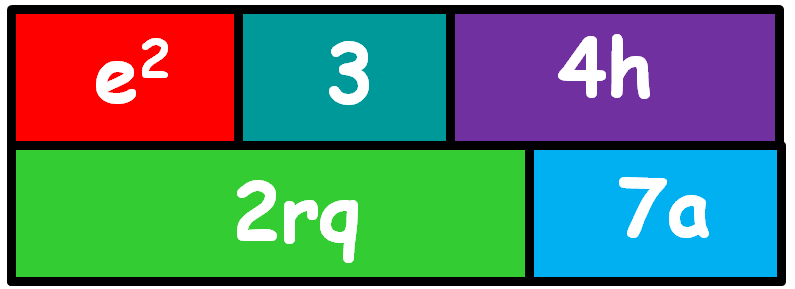 Extension: Think of other formulas we know that could be modelled and rearranged using this method?!
It is my intention to add slides looking at rearranging where factorising is required, will be after Jan 22 though!

Amy
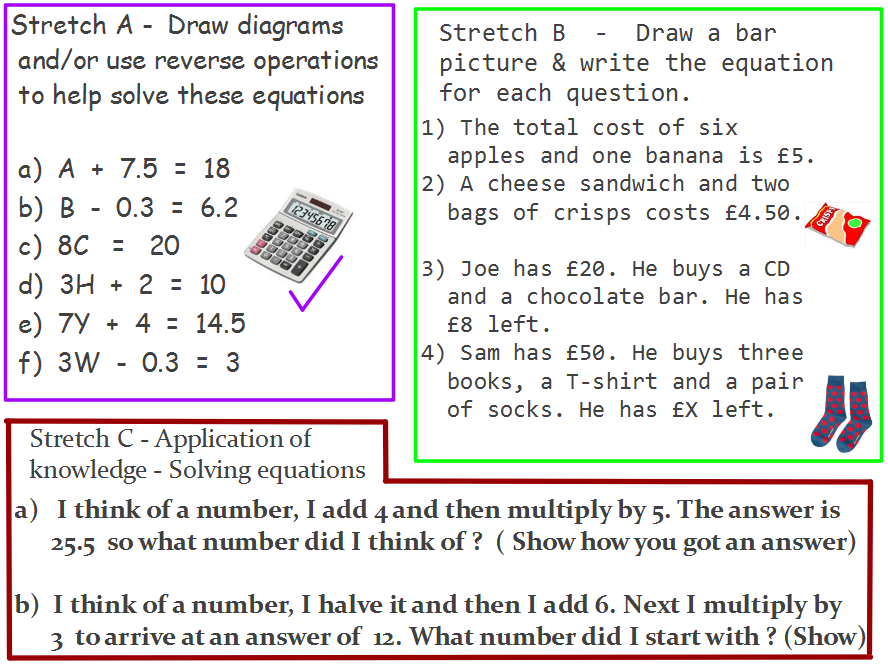 What was your effort level today?
Be honest – did you give it your all?